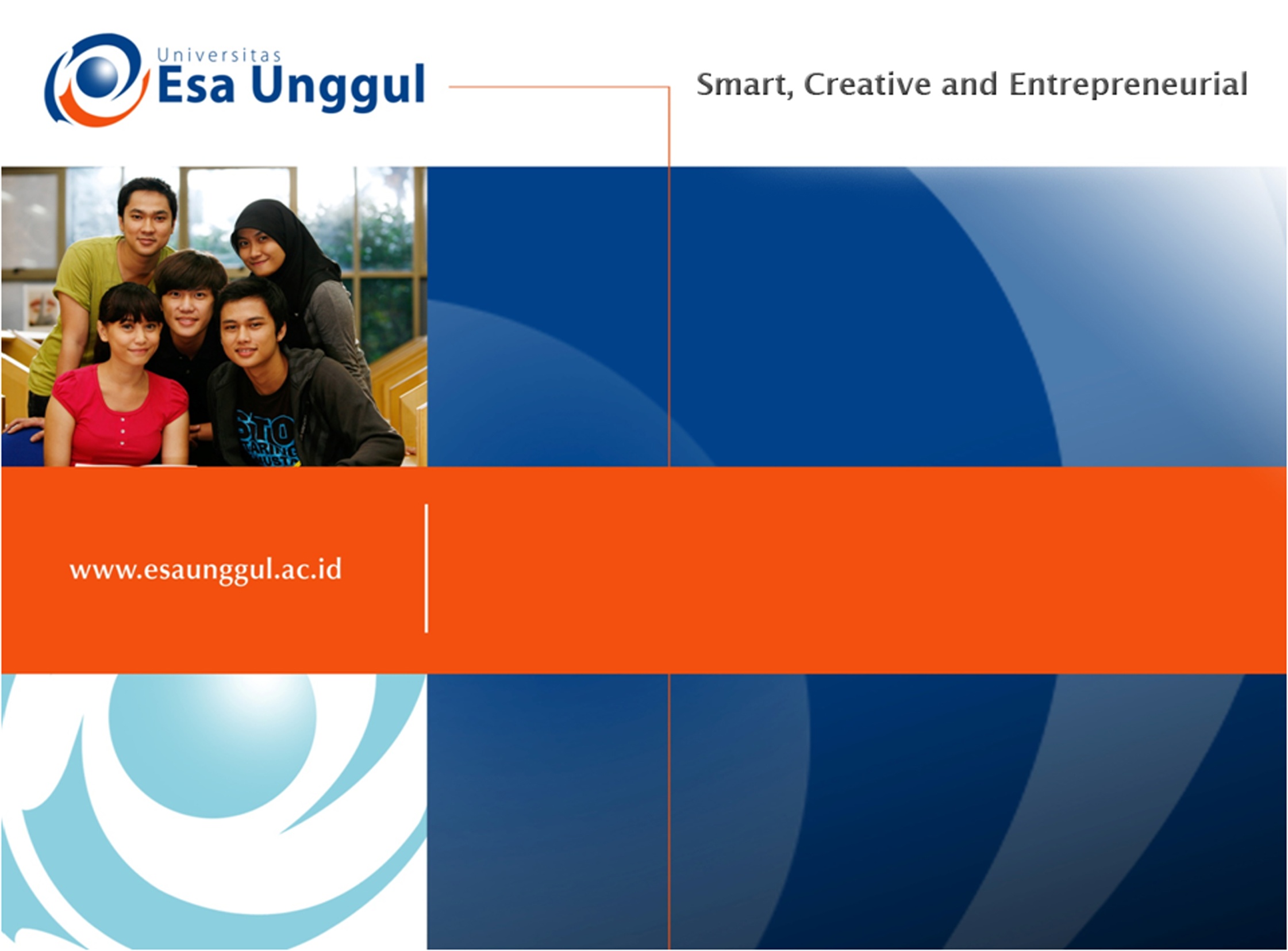 PENCATATAN OBSERVASI
10/8/2016
wien/psi-obs/2016
1
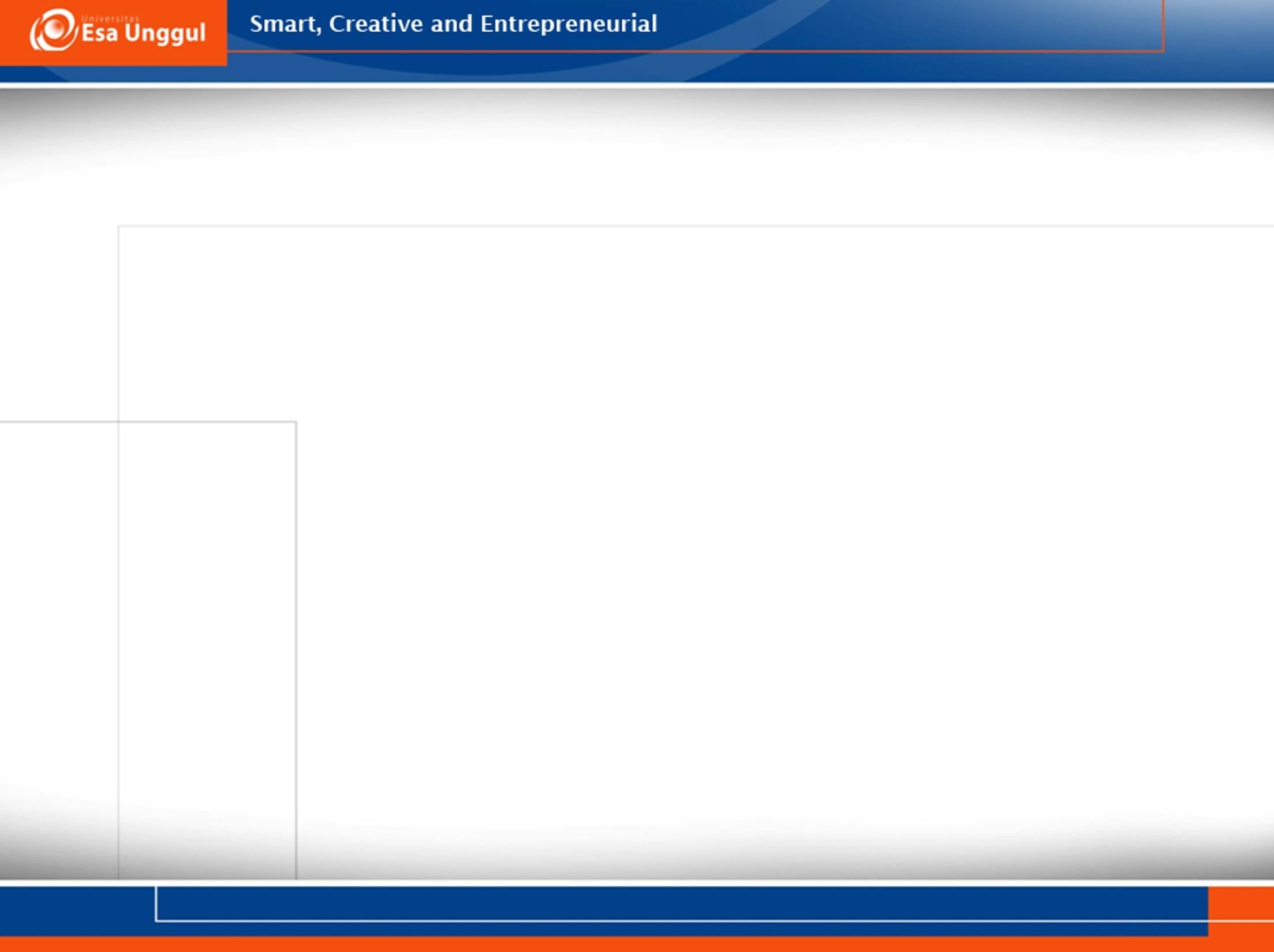 Menggunakan metode observasi berarti ada sesuatu yang diamati.
Yang diamati adalah tingkah laku, yaitu segala sesuatu yang dapat dilihat, didengar, dihitung, diukur. 
Tingkah laku tidak terjadi begitu saja tetapi berhubungan dengan sesuatu (penyebab).
Sesuatu itu dapat berupa segala hal (berupa kejadian, objek, individu).
10/8/2016
wien/psi-obs/2016
2
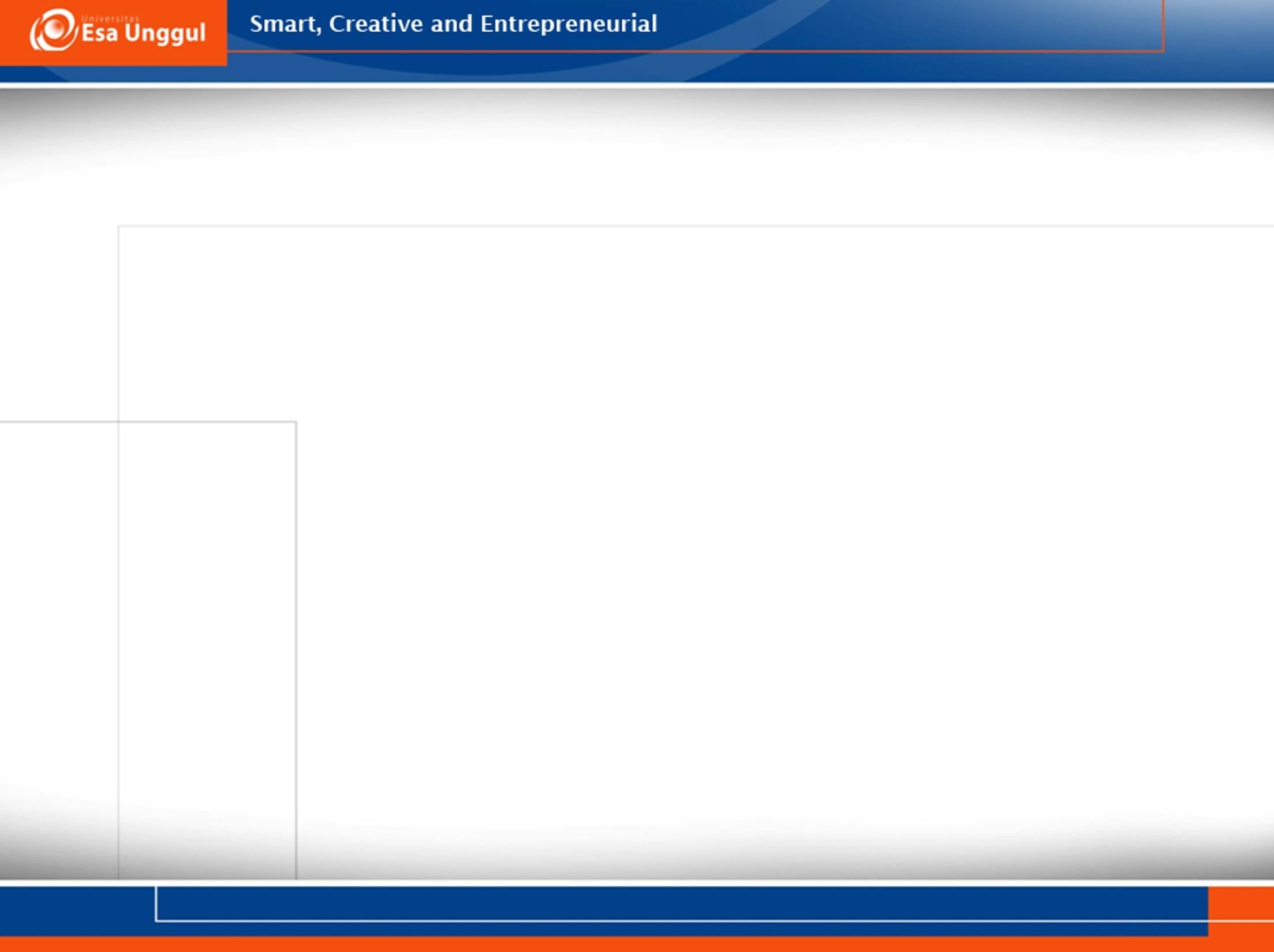 Dalam mengamati suatu perilaku, ada 2 hal penting yg perlu diperhatikan, yaitu:
1. Setting kejadian, yaitu meliputi segala sesuatu yang ikut atau termasuk memegang peranan atas terjadinya tingkah laku tertentu, misalnya: orang lain, objek, tempat, dll. Juga termasuk waktu terjadinya tingkah laku tersebut, misalnya siang, malam, pagi.
2. Stimulus penyebab tingkah laku, meliputi tingkah laku yang nampak akibat adanya stimulus tertentu, termasuk urutan tingkah laku yang muncul. Tingkah laku dapat bersifat tingkah laku verbal dan non verbal.
10/8/2016
wien/psi-obs/2016
3
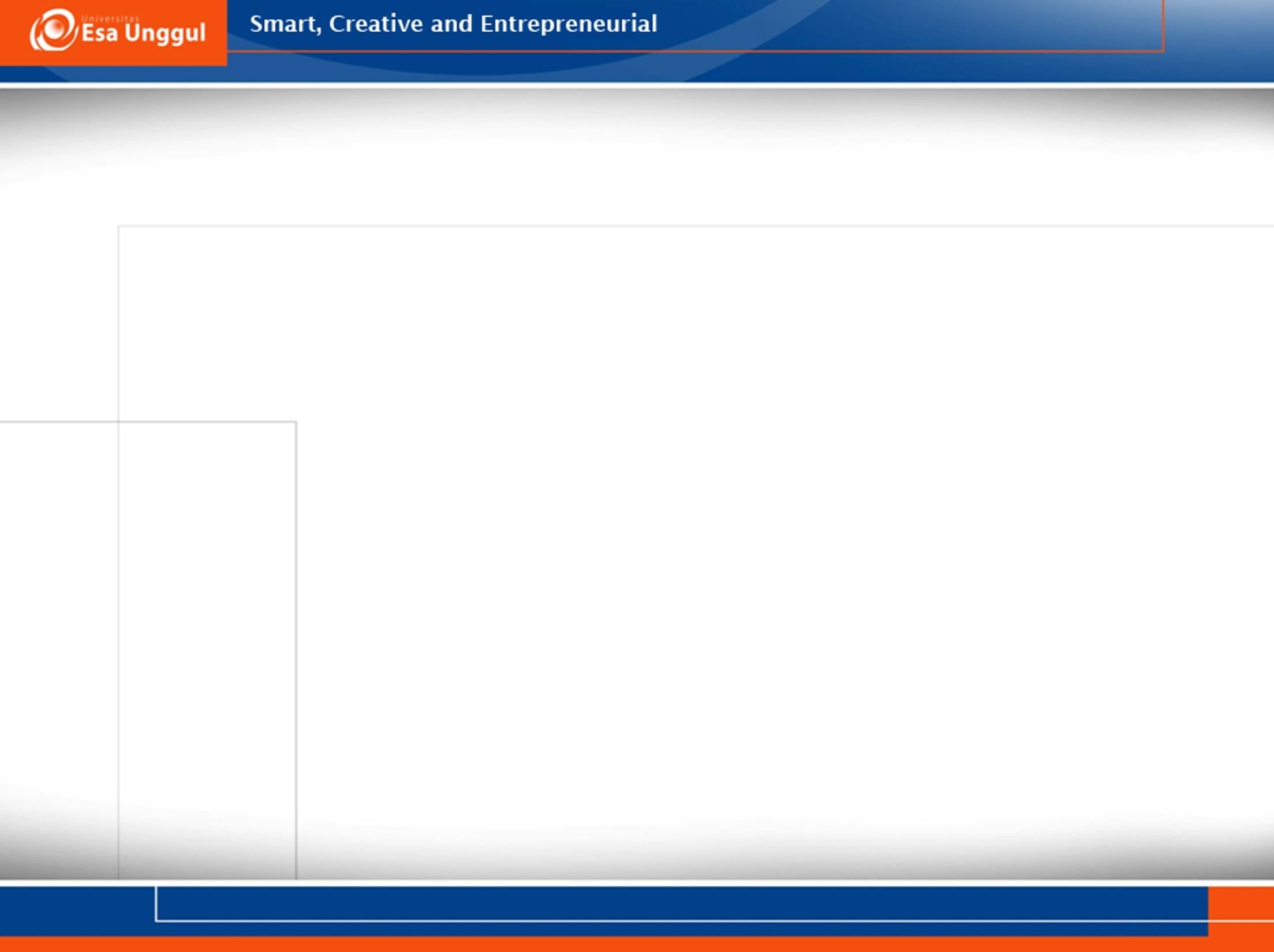 Agar pengamatan menjadi efektif, maka harus sistematis. 
Observer harus memiliki beberapa gagasan tentang apa yang dicari. 
Observer harus tahu siapa yang diamati, apa yang akan diamati, kapan dan di mana akan mengamati, bagaimana observasi akan dilakukan, dan bagaimana observasi akan dicatat.
10/8/2016
wien/psi-obs/2016
4
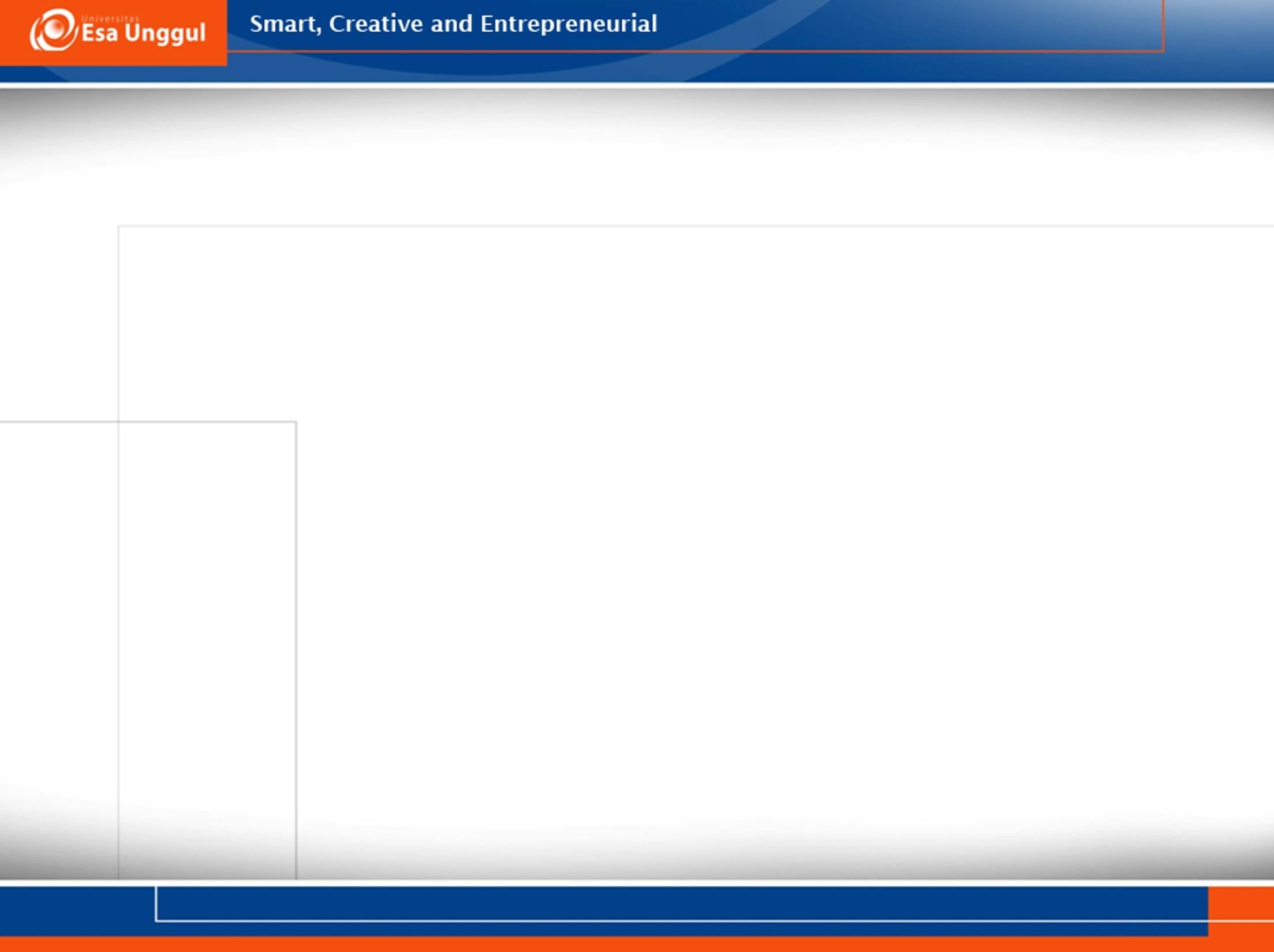 Untuk observasi sistematis
Perhatikan :
Where  controlled – natural setting 
What  event – time sampling.
How  participant – non-participant.
When  Immediate – memory /retrospective Recording.
10/8/2016
wien/psi-obs/2016
5
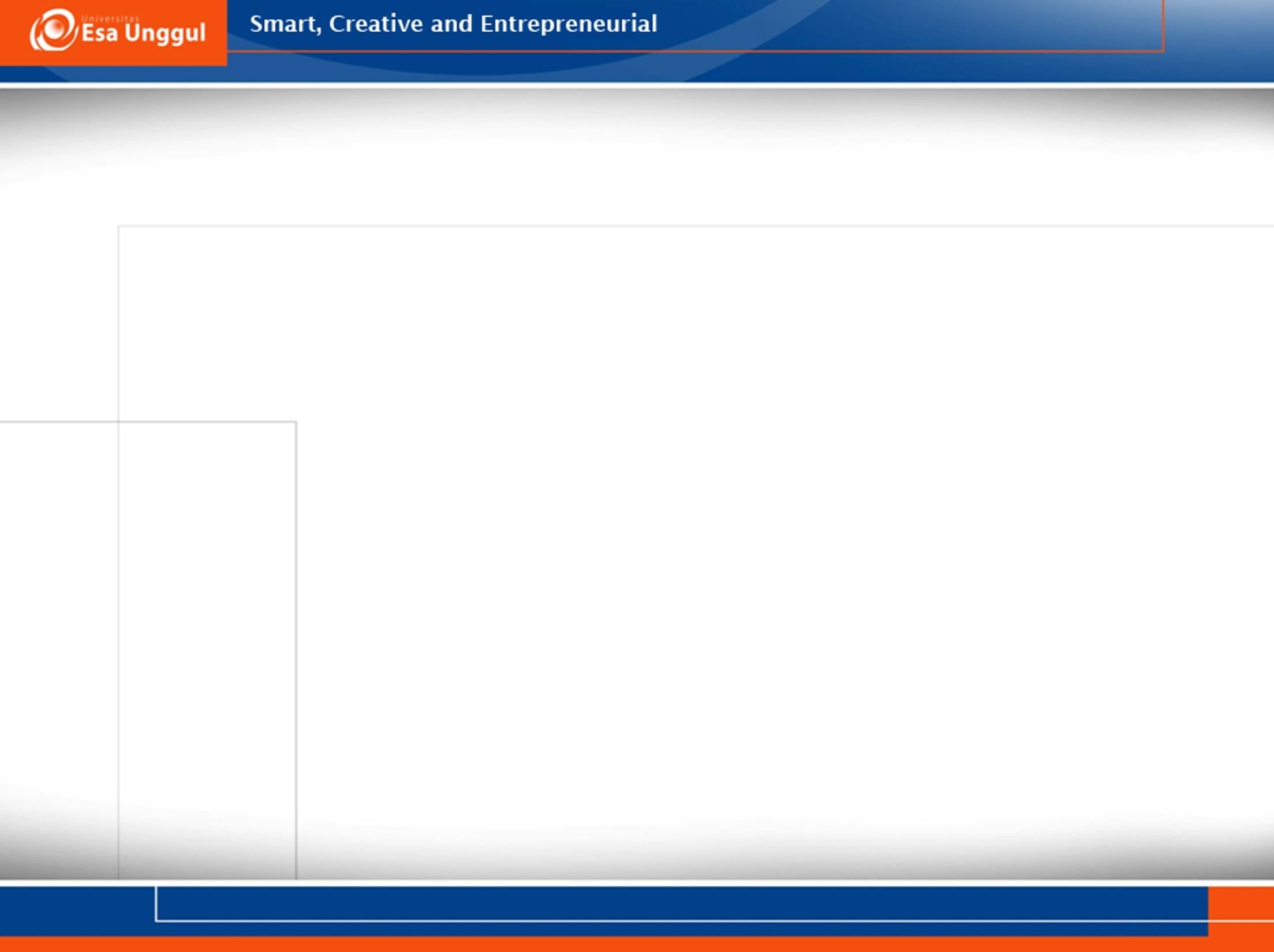 Pencatatan Terstruktur
Data observasi berisi pencatatan lapangan yakni tentang hal-hal yang diamati, yang dianggap penting oleh observer. 
Pencatatan hasil observasi dapat dilakukan dalam berbagai cara, namun yang penting harus dibuat dengan keterangan tanggal dan waktu yg lengkap. 
Ada formulir, sistem atau panduan pencatatan tertentu untuk melakukan pencatatan, agar data lengkap sesuai dengan tujuan pengamatan.
10/8/2016
wien/psi-obs/2016
6
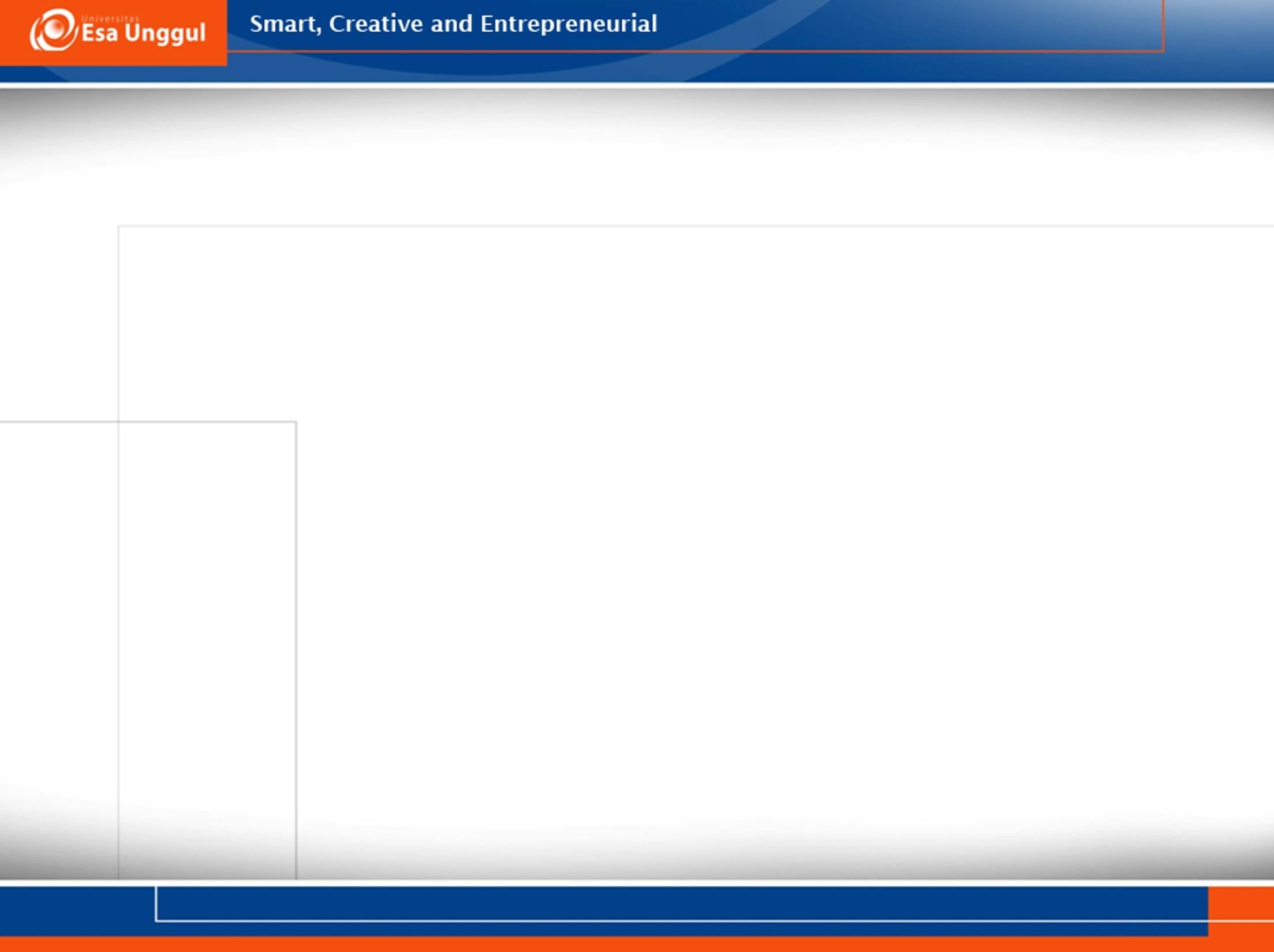 Agar pencatatan hasil observasi lengkap dan informatif, maka observer perlu melatih kedisiplinan dalam melakukan pencatatan secara kontinue dan menuliskannya langsung saat melakukan observasi di lapangan. 
Jika tidak mungkin melakukan pencatatan secara langsung, maka observer wajib sesegera mungkin melakukan pencatatan setelah waktu observasi berakhir. 
Observer harus menyadari bahwa dirinya tidak dapat mengandalkan ingatannya saja, dan jika tidak sesegera mungkin mencatat apa yang diamati, maka akan kehilangan data nuansa atau suasana yang diamati.
10/8/2016
wien/psi-obs/2016
7
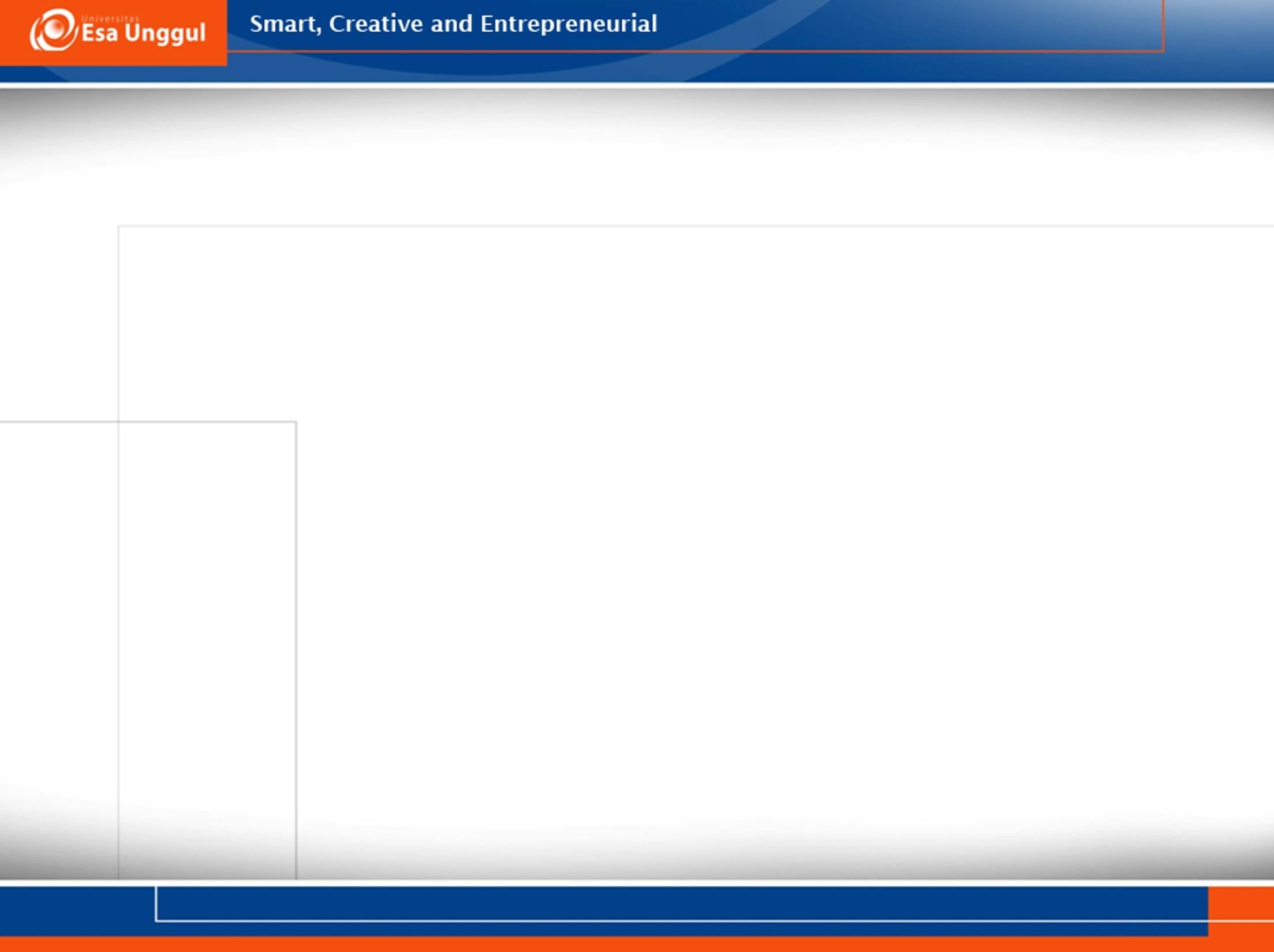 Hal penting yang harus selalu diingat oleh observer adalah bahwa pencatatan hasil observasi dilaporkan secara deskriptif, bukan interpretatif.  
Observer tidak mencatat kesimpulan atau interpretasi, melainkan menuliskan data konkrit berkenaan dengan fenomena yang diamati.
10/8/2016
wien/psi-obs/2016
8
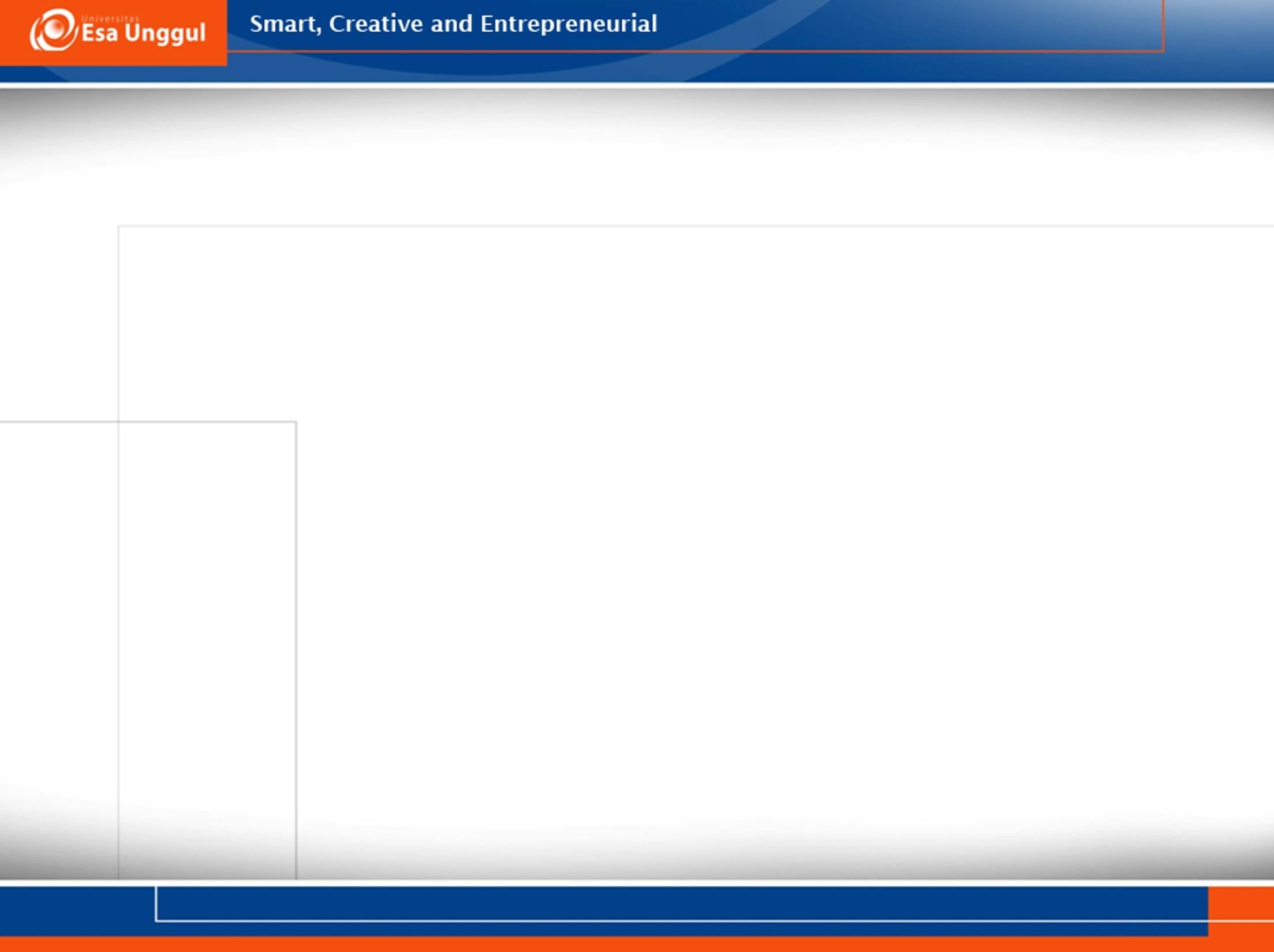 Contoh Interpretasi (tidak dibolehkan dalam observasi).
	Ruangan itu sangat nyaman dan indah, yang akan membuat siapapun yang datang merasa betah untuk berada di dalamnya.
	
	Komentar: “sangat nyaman”, “indah”, “betah” di atas adalah kesimpulan atau interpretasi, tapi dari data yang mana?. 
	Akan lebih tepat kalau menuliskan data konkrit tentang apa yang diamati, misalnya tentang berapa luasnya, warna apa yang terlihat, apa saja yang ada di ruangan dan bagaimana posisinya, yang intinya adalah berisi data-data hasil pengamatan.
10/8/2016
wien/psi-obs/2016
9
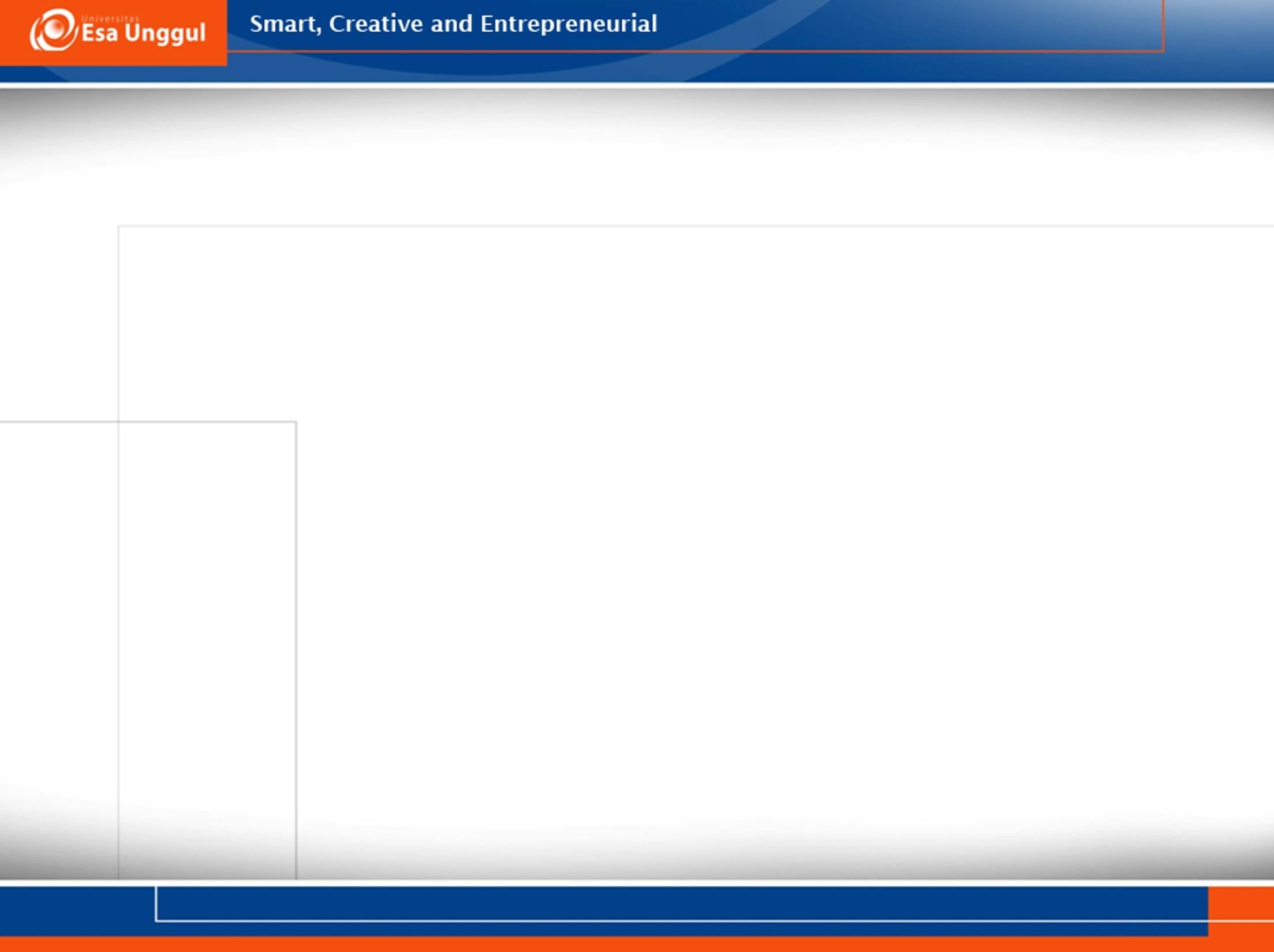 Deskripsi harus dibuat secara detil dan ditulis sedemikian rupa sehingga pembaca memperoleh informasi dan dapat memvisualisasikan setting yang diamati. 
Deskripsi interpretatif dengan penyimpulan oleh observer harus dihindari, begitu juga interpretasi dengan memberikan label atau penjelasan sifat-sifat. 
Yang perlu dilakukan adalah menjabarkan situasi yang diamati tanpa harus tergesa-gesa mengambil kesimpulan tentang hal tersebut.
10/8/2016
wien/psi-obs/2016
10
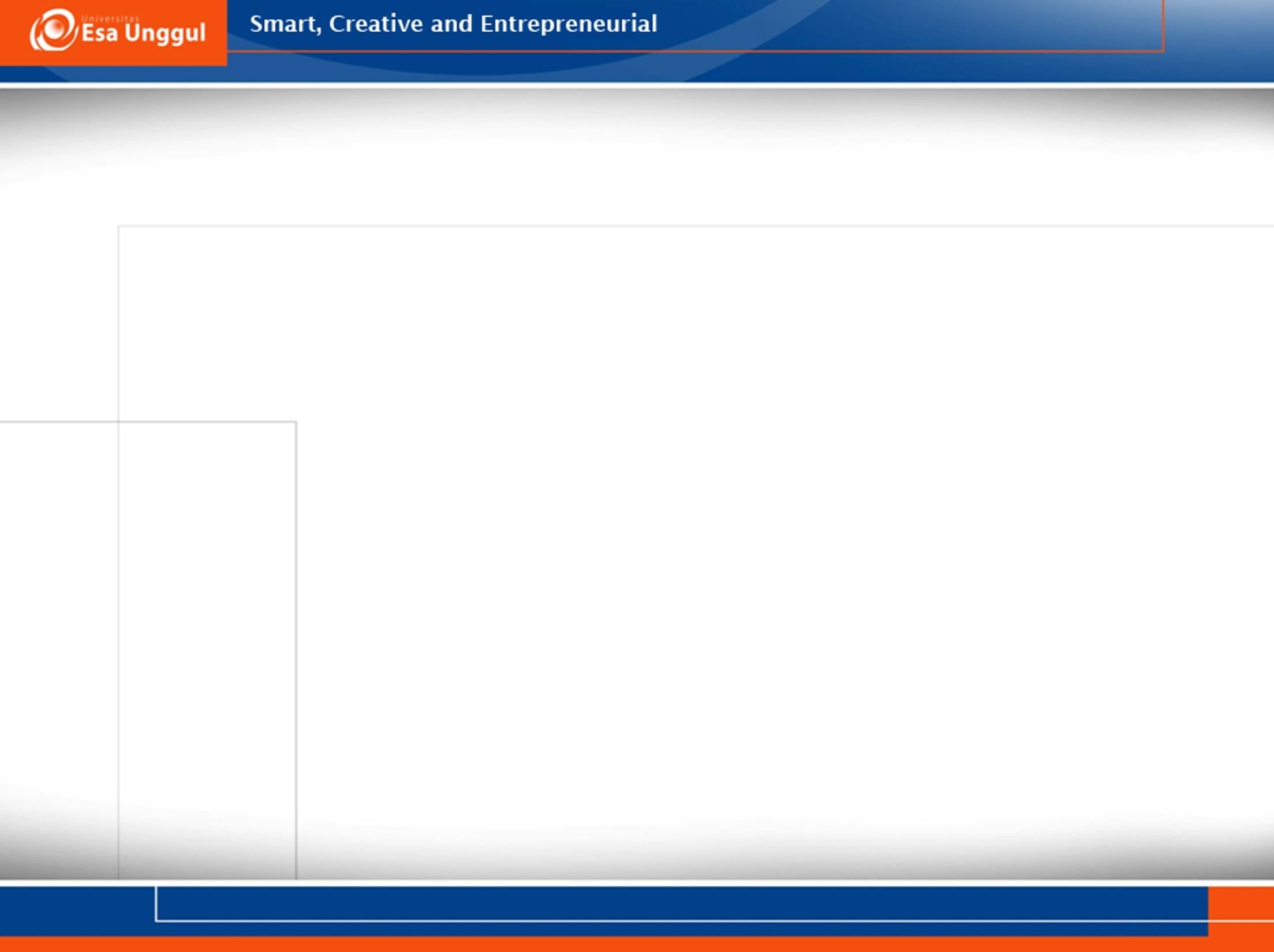 Contoh Deskripsi (konkrit):
Ruangan berukuran 7 x 10 meter, seluruh lantainya tertutup karpet berwarna merah marun, temboknya berwarna coklat muda dan ada beberapa lukisan pemandangan alam di sana, di tengah ruangan terdapat satu set sofa tamu berwarna kuning keemasan, dan terdengar suara musik klasik dari alat elektronik yang terletak di salah satu sudut ruangan itu. Dst....
10/8/2016
wien/psi-obs/2016
11
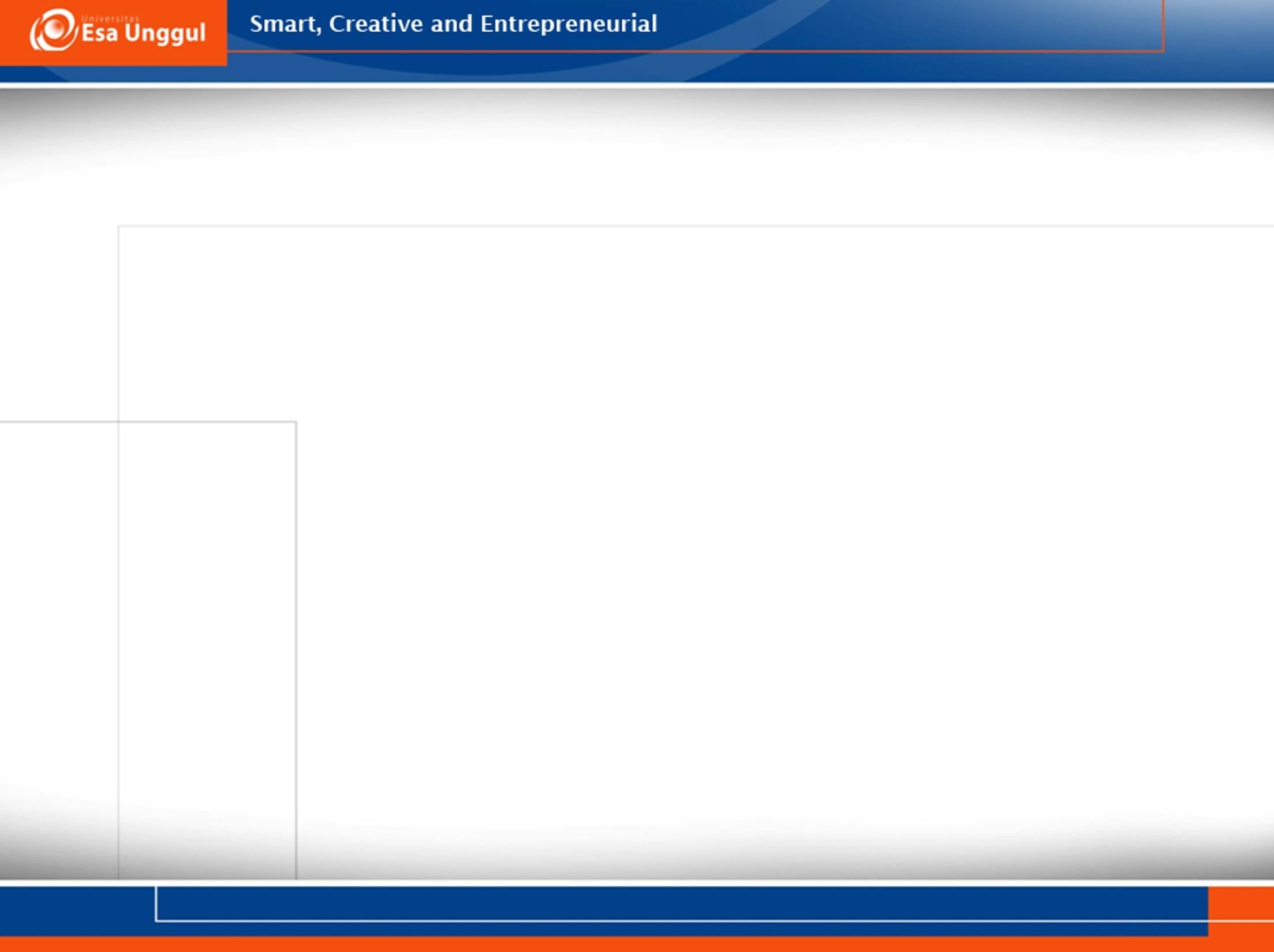 Dengan uraian deskriptif  dan informatif seperti di atas, observer akan dapat meminimalkan biasnya. 
Dengan demikian observer dapat mengembangkan analisis yang lebih akurat terhadap data yang ada. 
Jika diperlukan, hasil observasi perlu juga diisi dengan kutipan-kutipan langsung tentang apa yang dikatakan oleh subjek yang diamati saat berlangsungnya proses observasi.
Hal itu dapat membantu observer untuk mengungkap perspektif orang yang diamati mengenai realitas yang dialaminya.
10/8/2016
wien/psi-obs/2016
12
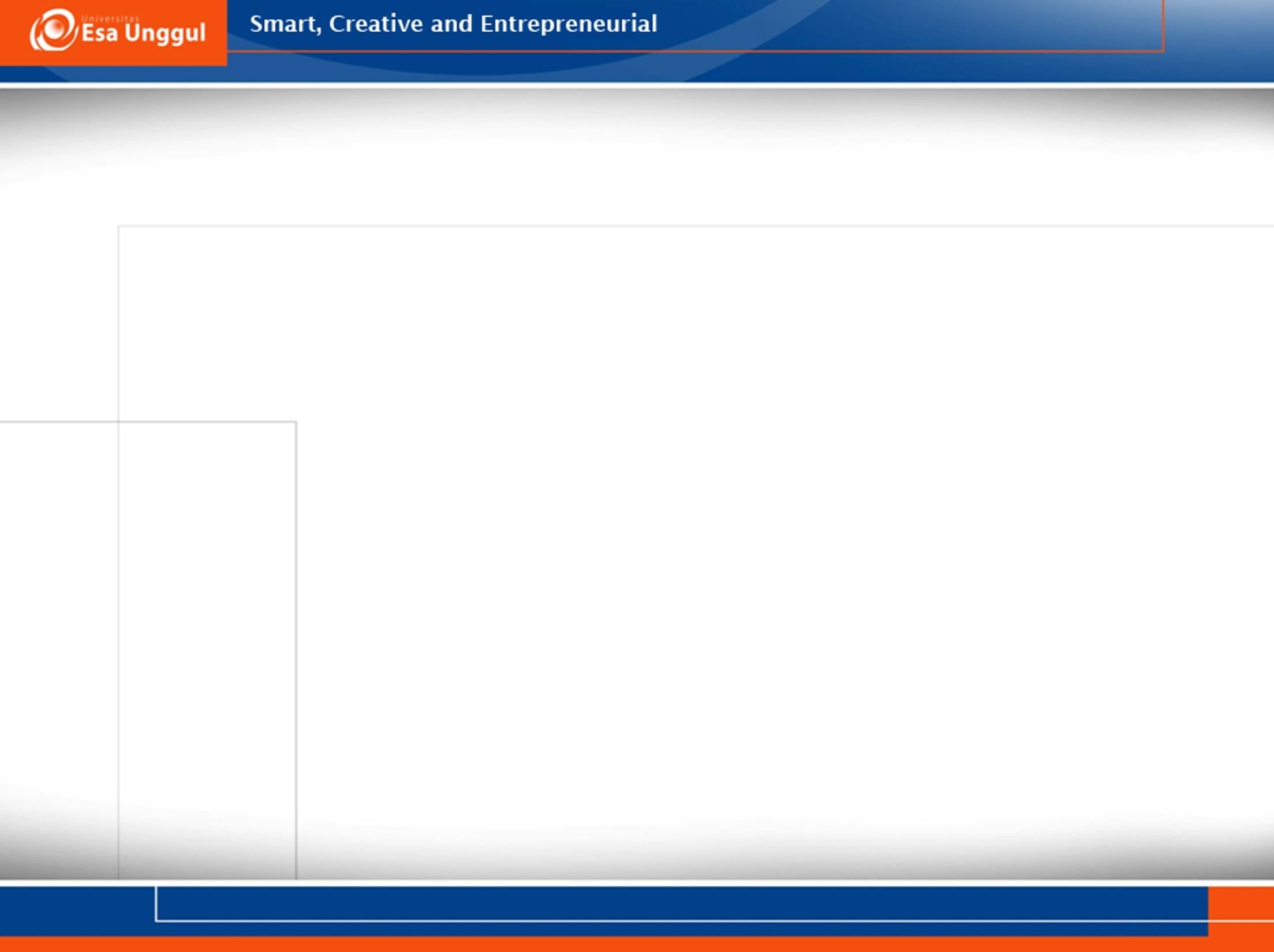 Pencatatan Tak Terstruktur
Pencatatan tak terstruktur adalah pencatatan yang dilakukan tanpa menggunakan formulir pencatatan, sistem atau panduan pencatatan. 
Pencatatan yang dilakukan tanpa hal-hal tersebut dapat mengarahkan observer pada pencatatan subjektif. 
Tanpa adanya panduan atau sistem, memungkinkan munculnya data yang mungkin tidak sesuai dengan tujuan pengamatan. 
Ada kemungkinan data yg sesuai tujuan pengamatan tidak diperoleh.
10/8/2016
wien/psi-obs/2016
13
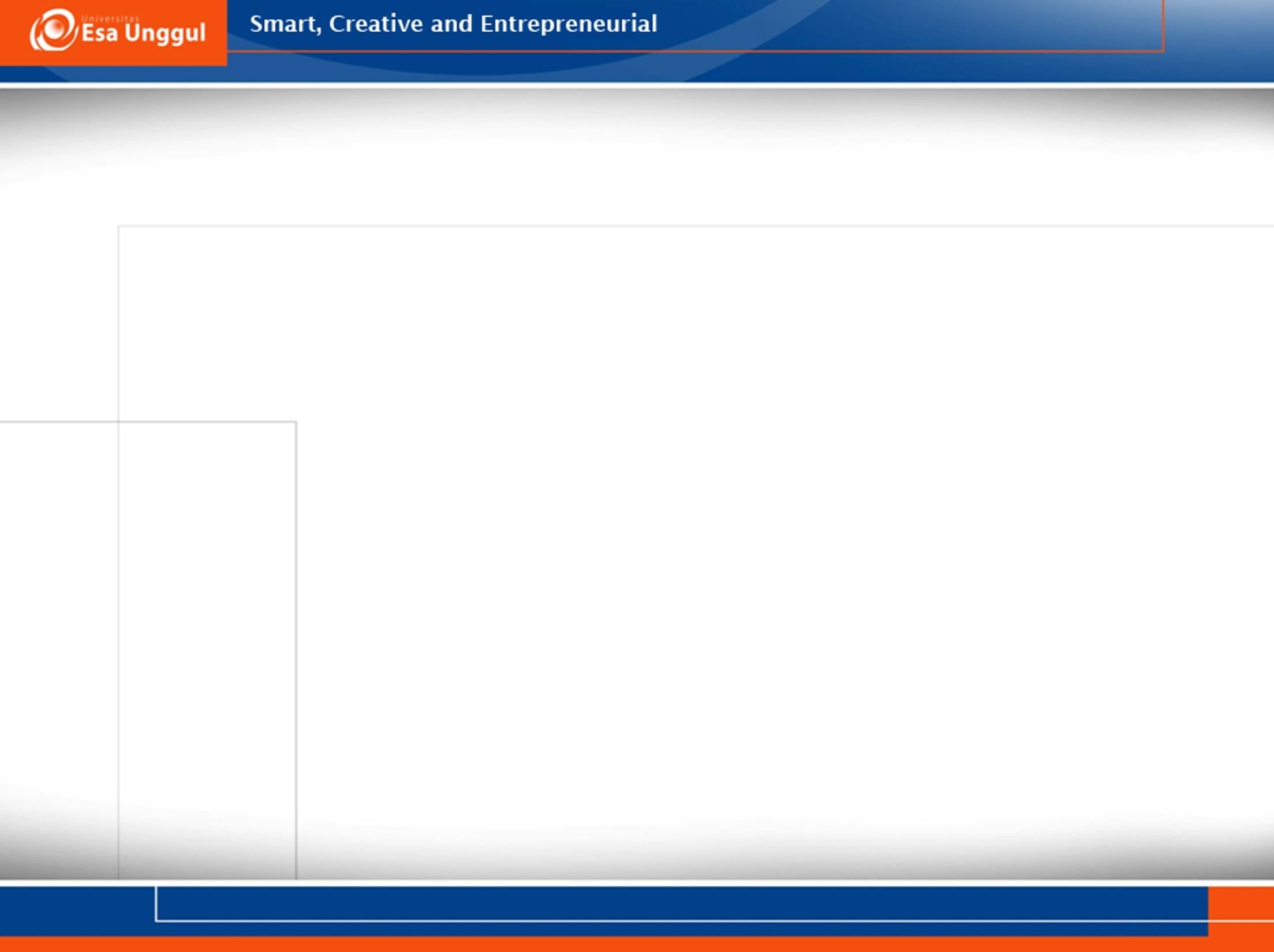 Pemilihan Sistem Pencatatan
Ada beberapa sistem pencatatan yang dapat digunakan untuk mencatat hasil observasi. Di antaranya adalah:
 Anecdotal records  (daftar riwayat kelakuan)
 Insidental record  (catatan berkala)
 Check list (daftar cek)
Rating scale (skala penilaian)
Mechanical devices (alat-alat mekanik).
10/8/2016
wien/psi-obs/2016
14
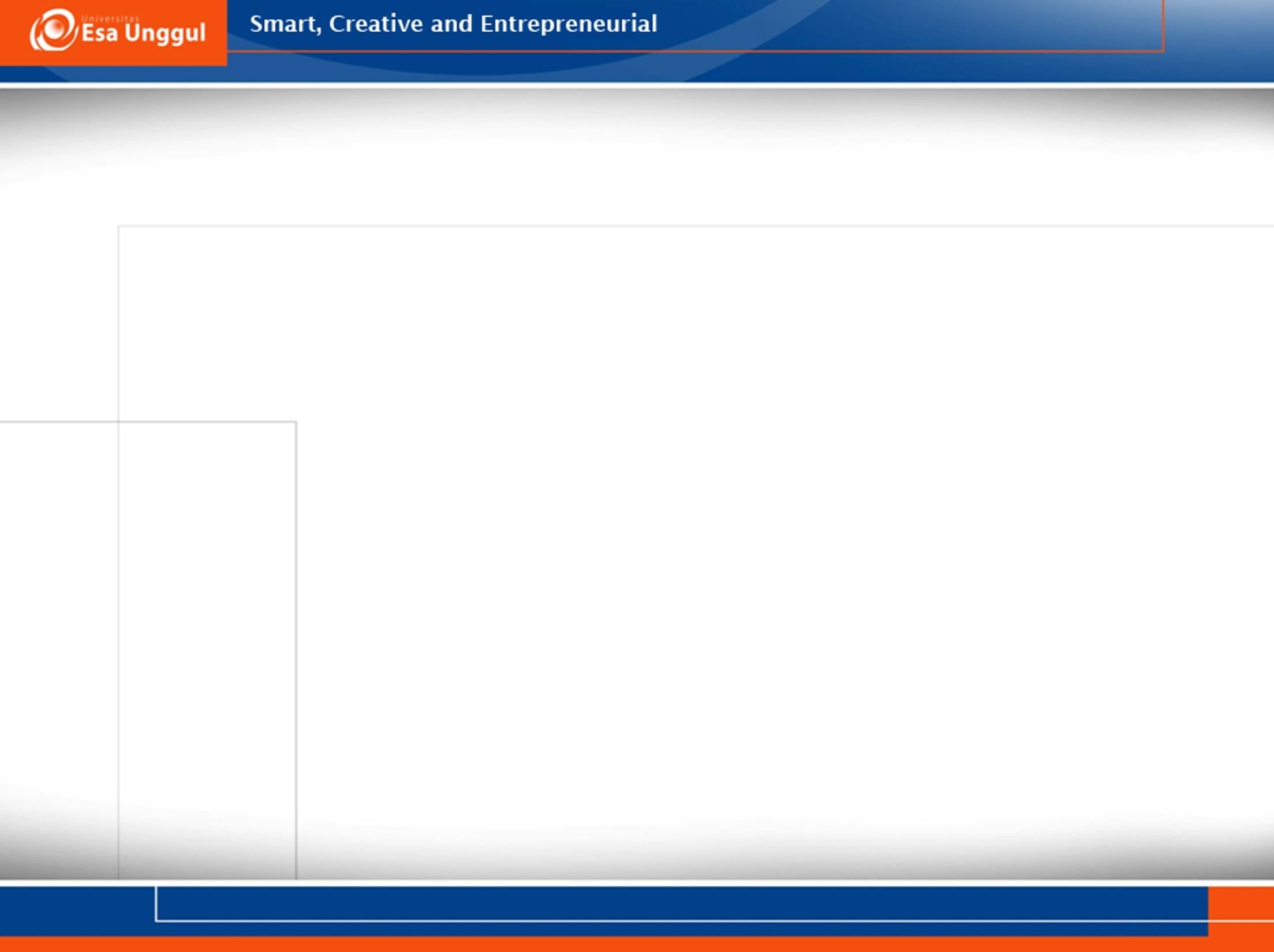 Anecdotal Record 
Merupakan catatan paling sederhana tentang riwayat kelakuan (typical behavior) dalam lembaran kertas / buku. 
Tugas observer : membuat catatan terperinci mengenai setiap unsur/gejala yg berhubungan dg variabel/masalah yg diteliti, yg tampak selama observasi berlangsung. 
Tidak terdapat petunjuk untuk pencatatan sehingga pengamat  bebas untuk mencatat apa saja yang diamati. Seluruh pencatatan tergantung pada kemampuan pengamat dalam menetapkan gejala tersebut apakah patut dicatat atau tidak. 
Dalam sistem ini, sering tercampur antara pendapat /komentar observer dg keadaan sebenarnya dr gejala yg tampak. Oleh krn itu, observer harus mampu memisahkan antara data yg sebenarnya dan pendapatnya. 
Bila observer lbh dr satu orang, mk diperlukan penyeragaman pengertian ttg gejala/unsur yg sepatutnya dicatat, sesuai dg masalah /variabel yg diteliti.
10/8/2016
wien/psi-obs/2016
15
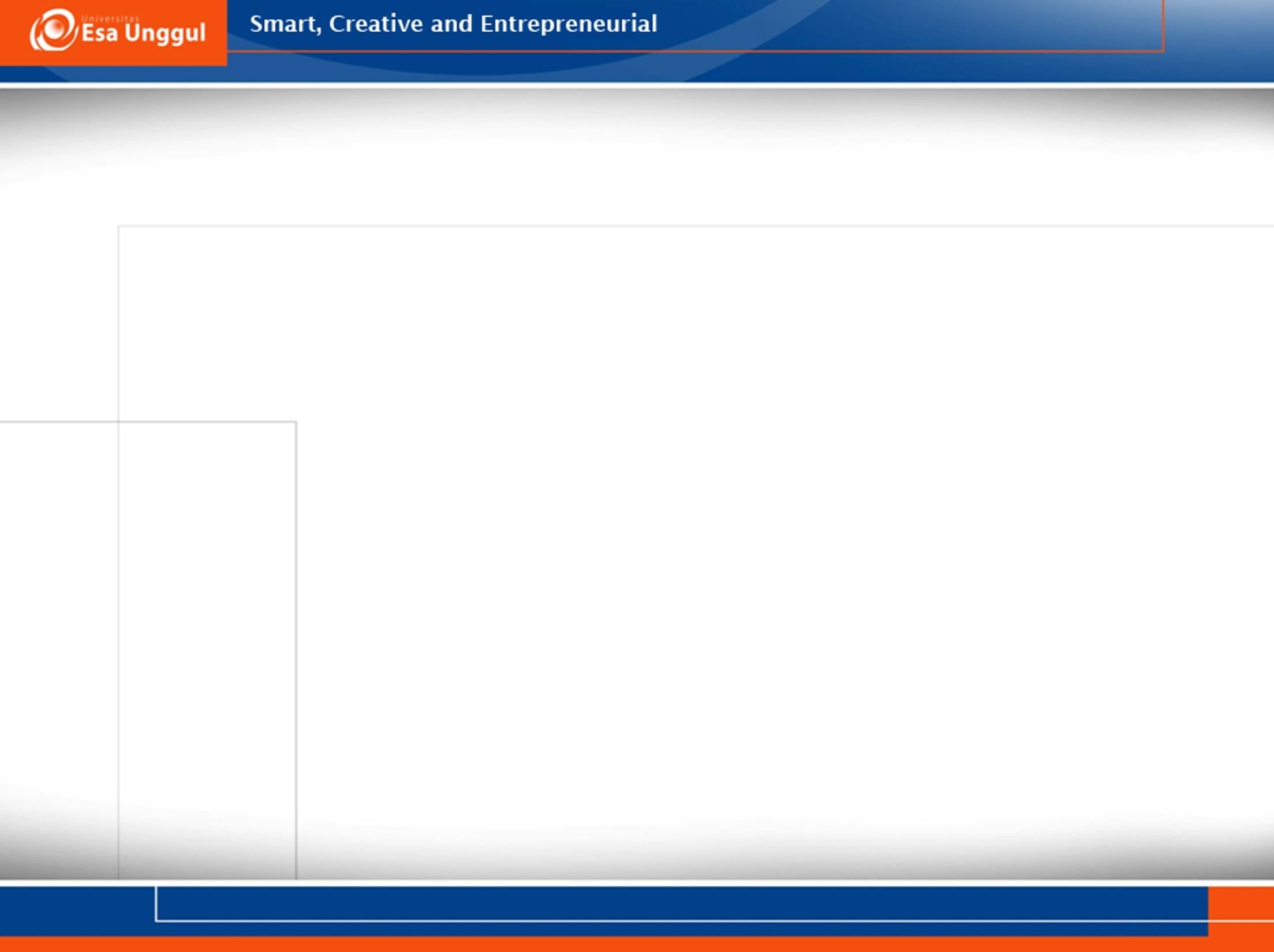 Insidental record atau catatan berkala.
Bentuknya tdk berbeda dg anecdotal record, seperti buku catatan biasa tanpa ada petunjuk pencatatan. 
Perbedaannya adalah dlm catatan berkala ditetapkan tenggang waktu melakukan pencatatan sesuai dg masalah yg diteliti. 
Pencatatan dilakukan dlm bentuk uraian apa adanya sesuai gejala/unsur2 yg tampak, frekuensinya, kualitasnya, dll.
10/8/2016
wien/psi-obs/2016
16
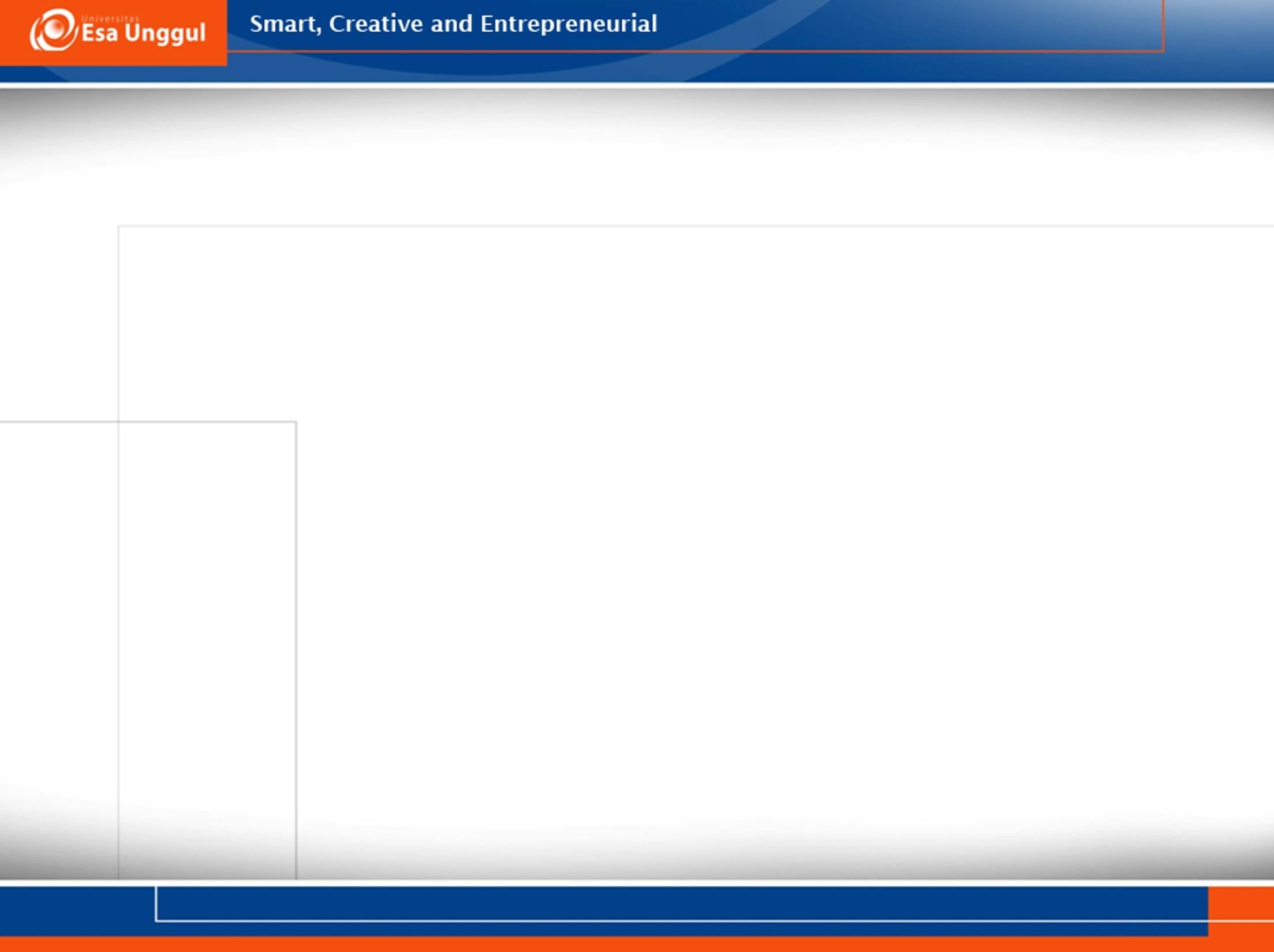 Pasal 49 ayat 2 kode etik psikologi, menyatakan bahwa sebelum merekam suara atau gambar untuk pengumpulan data harus memperoleh izin tertulis dari partisipan penelitian. Persetujuan tidak diperlukan bila perekaman murni untuk kepentingan observasi alamiah di tempat umum dan diantisipasi tidak akan berimplikasi teridentifikasi atau terancamnya kesejahteraan atau keselamatan partisipan penelitian atau pihak-pihak terkait. Bila pada suatu penelitian dibutuhkan perekaman tersembunyi, psikolog dan /atau ilmuwan psikologi melakukan perekaman dengan tetap meminimalkan risiko yang diantisipasi dapat terjadi pada partisipan, dan penjelasan mengenai kepentingan perekaman disampaikan dalam debriefing. Penelitian tidak harus memerlukan persetujuan partisipan antara lain adalah: penyebaran kuesioner anonim, observasi ilmiah, penelitian arsip, yang kesemuanya tidak akan menempatkan partisipan dalam resiko pemberian tanggung jawab hukum atas tindakan kriminal atau perdata, resiko keuangan, kepegawaian atau reputasi nama baik dan kerahasiaan.
Check List atau daftar cek (√).
Dapat digunakan untuk pencatatan yang sistematis/terstruktur. 
Variabel atau masalah yg diteliti dijabarkan scr rinci berupa gejala & unsur2nya dan diklasifikasikan scr teratur mjd suatu daftar, agar semua kemungkinan yg muncul tercakup di dalamnya. 
Tugas observer sangat sederhana & dapat dilakukan dengan cepat, yaitu hanya memberi tanda (check list), pada pernyataan perilaku yang sesuai dg yang dimunculkan orang yang diobservasi.
10/8/2016
wien/psi-obs/2016
17
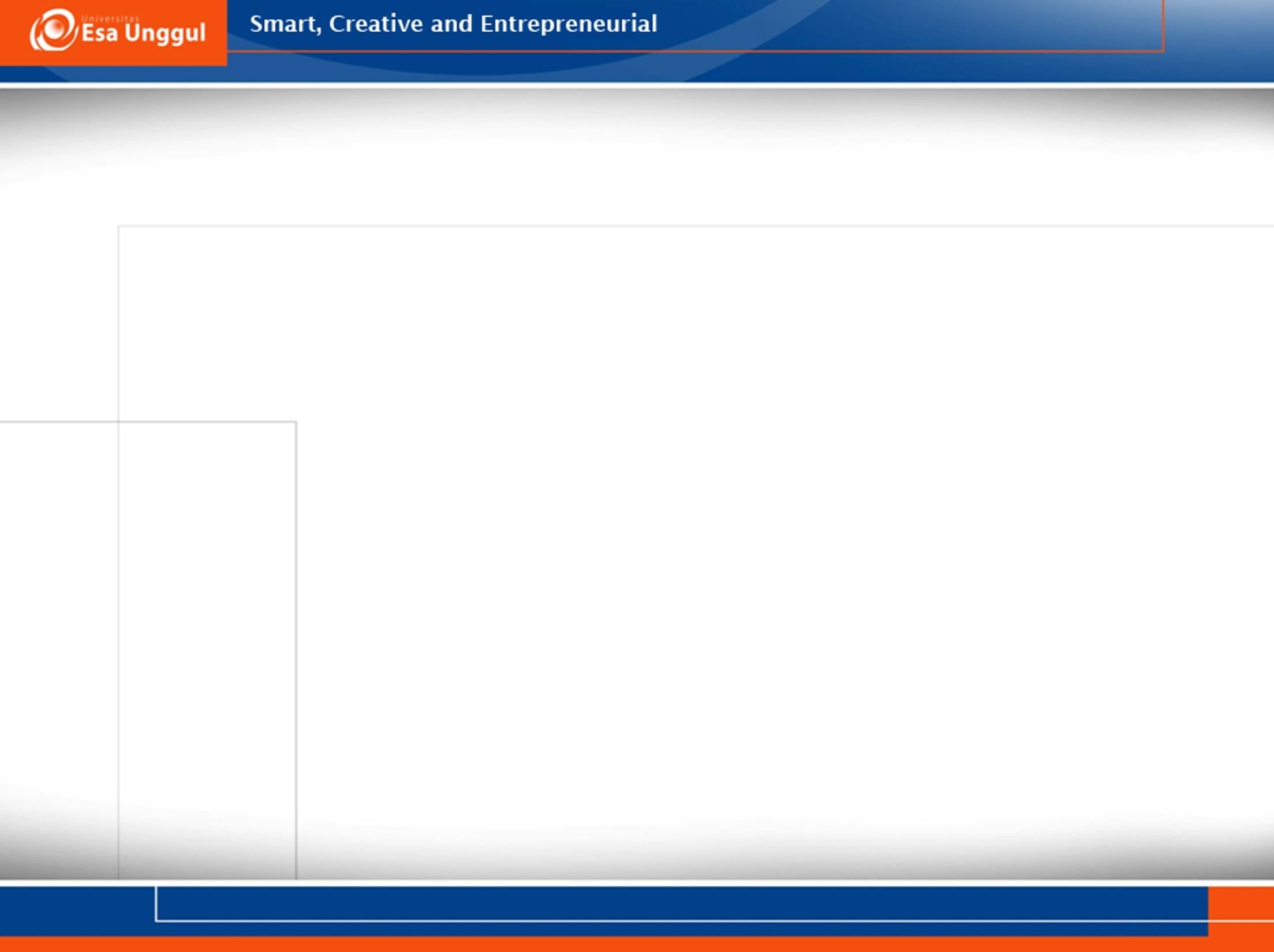 Contoh check list
10/8/2016
wien/psi-obs/2016
18
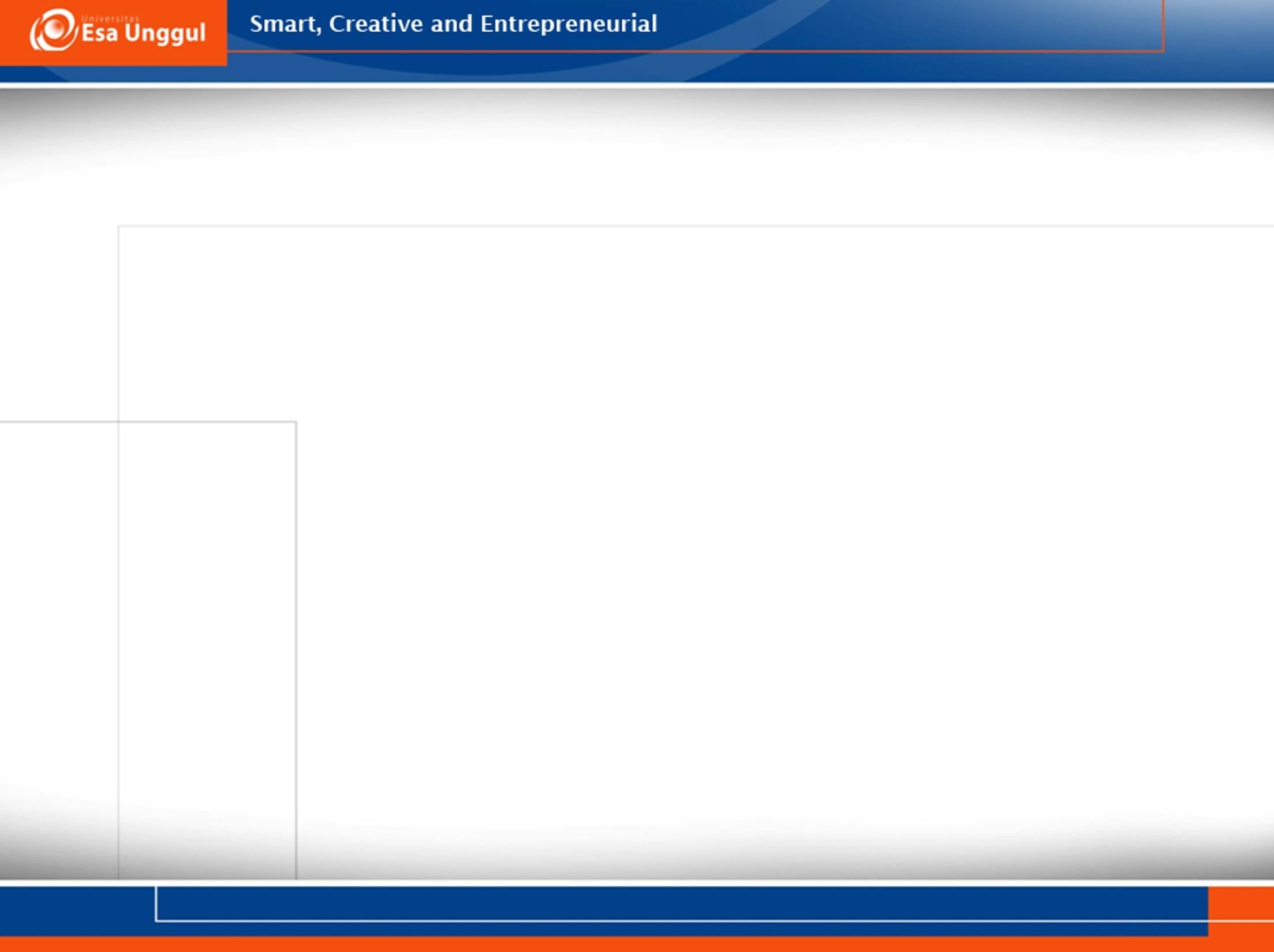 Rating scale atau skala nilai.
Merupakan penyempurnaan dan pengembangan dari check list.
Klasifikasi disusun berderet ke bawah, ke samping dicantumkan kategori sesuai maksud penelitian. 
Kategori yg dimaksud antara lain:
Pencatatan berskala 2, misalnya: baik atau buruk; setuju atau tdk setuju; puas atau tidak puas. Dsb. 
Pencatatan berskala 3, misalnya: baik, sedang, buruk; setuju, ragu-ragu, tidak setuju; cepat, sedang, lambat. Dsb.
10/8/2016
wien/psi-obs/2016
19
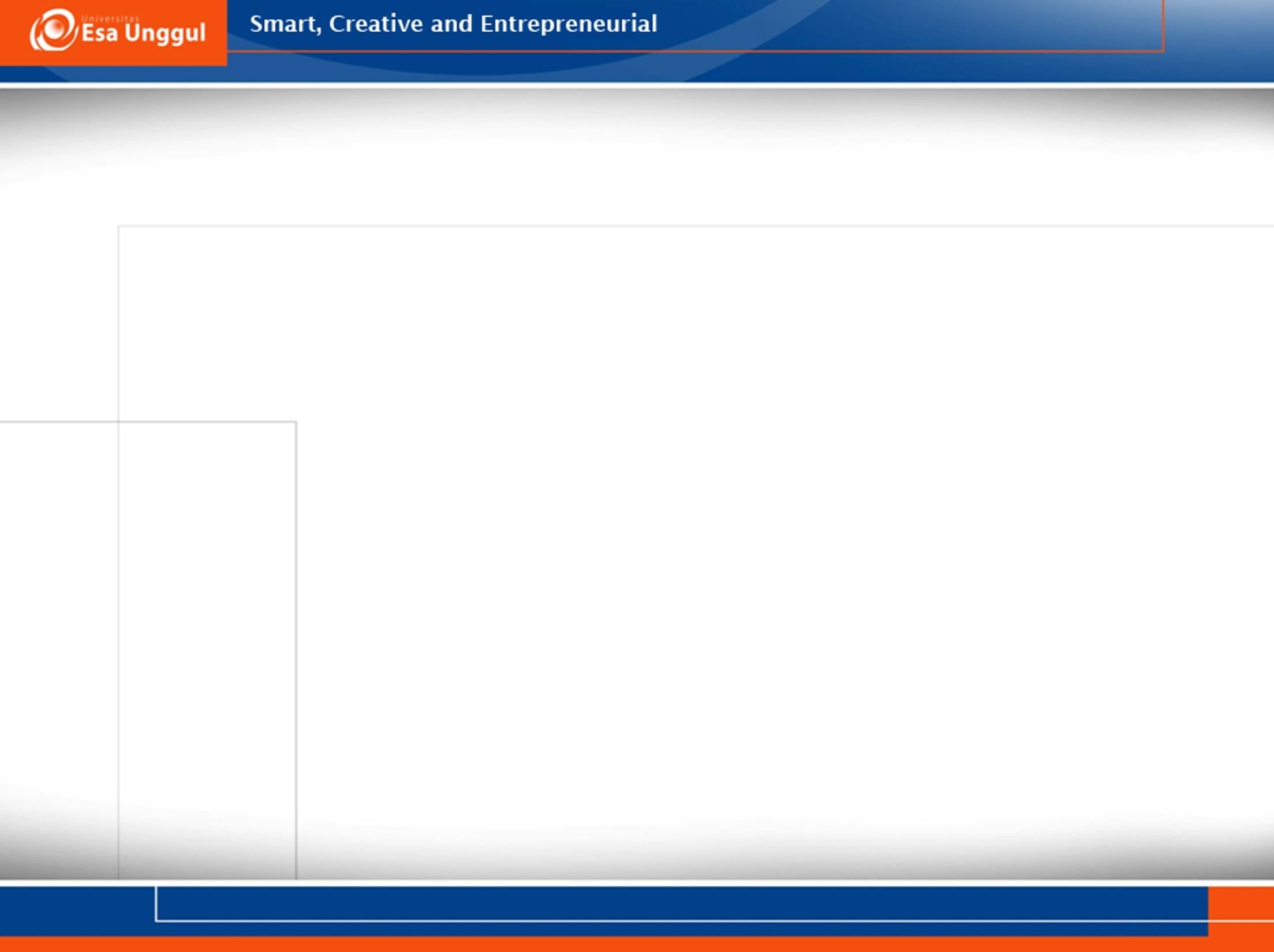 Mechanical devices atau peralatan mekanik.
Merupakan alat bantu penghimpun data berupa alat-alat elektronik (camera, tape recorder, video casset, slide film, dll). 
Alat itu digunakan untuk merekam suatu peristiwa atau kejadian yg berhubungan dg masalah penelitian.
Data yg dihimpun melalui mechanical devices, dapat ditranskripsi atau diubah dalam bentuk deskripsi.
Pasal 49 ayat 2 kode etik psikologi (himpsi) telah diatur penggunaan alat2 itu.
10/8/2016
wien/psi-obs/2016
20
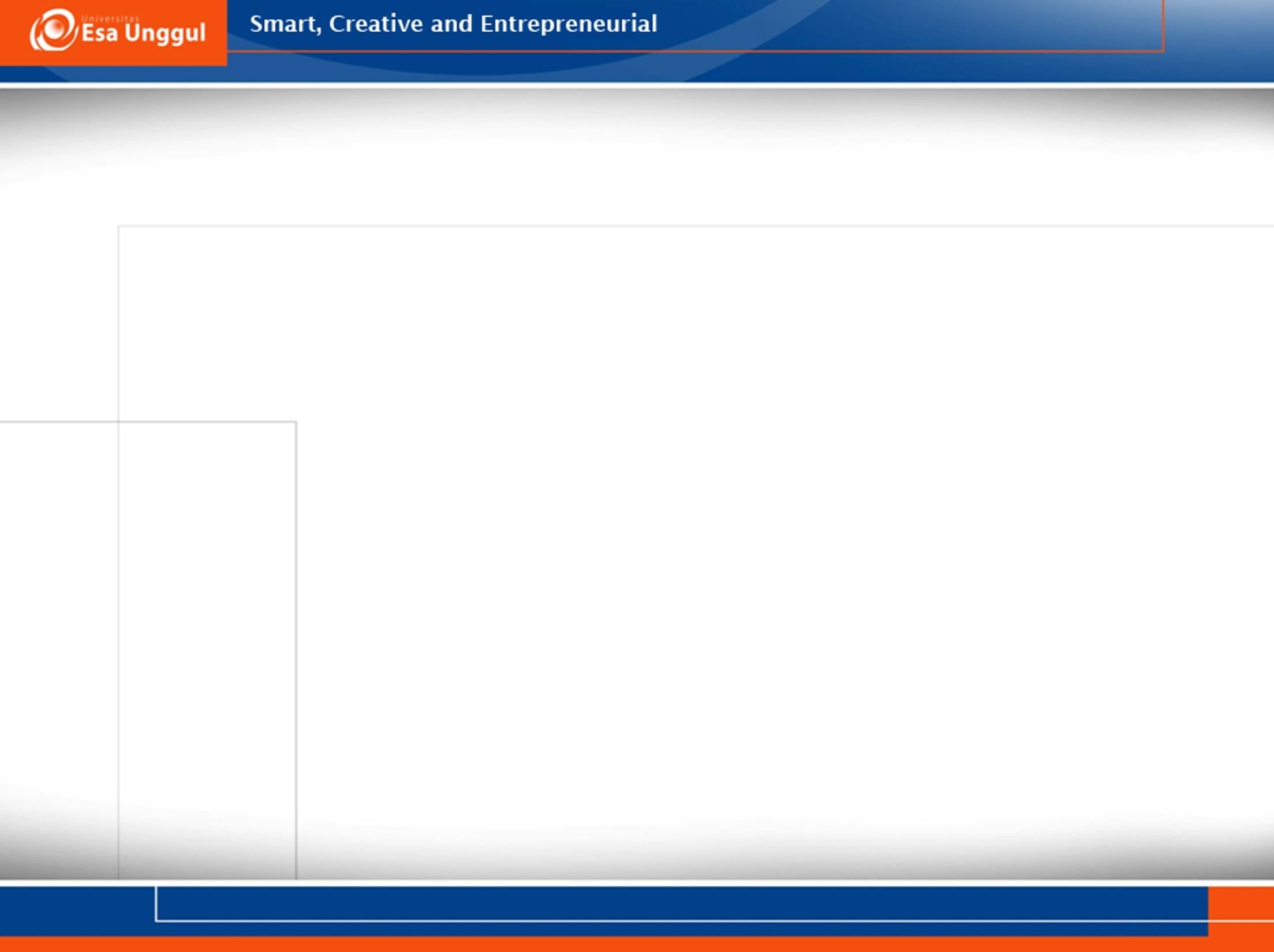 Pasal 49 ayat 2 kode etik psikologi (himpsi) menyatakan bahwa sebelum merekam suara atau gambar untuk pengumpulan data harus memperoleh izin tertulis dari partisipan penelitian. Persetujuan tidak diperlukan bila perekaman murni untuk kepentingan observasi alamiah di tempat umum dan diantisipasi tidak akan berimplikasi teridentifikasi atau terancamnya kesejahteraan atau keselamatan partisipan penelitian atau pihak-pihak terkait. Bila pada suatu penelitian dibutuhkan perekaman tersembunyi, psikolog dan/atau ilmuwan psikologi melakukan perekaman dengan tetap meminimalkan risiko yang diantisipasi dapat terjadi pada partisipan, dan penjelasan mengenai kepentingan perekaman disampaikan dalam debriefing. Penelitian tidak harus memerlukan persetujuan partisipan antara lain adalah: penyebaran kuesioner anonim, observasi ilmiah, penelitian arsip, yang kesemuanya tidak akan menempatkan partisipan dalam resiko pemberian tanggung jawab hukum atas tindakan kriminal atau perdata, resiko keuangan, kepegawaian atau reputasi nama baik dan kerahasiaan.
10/8/2016
wien/psi-obs/2016
21
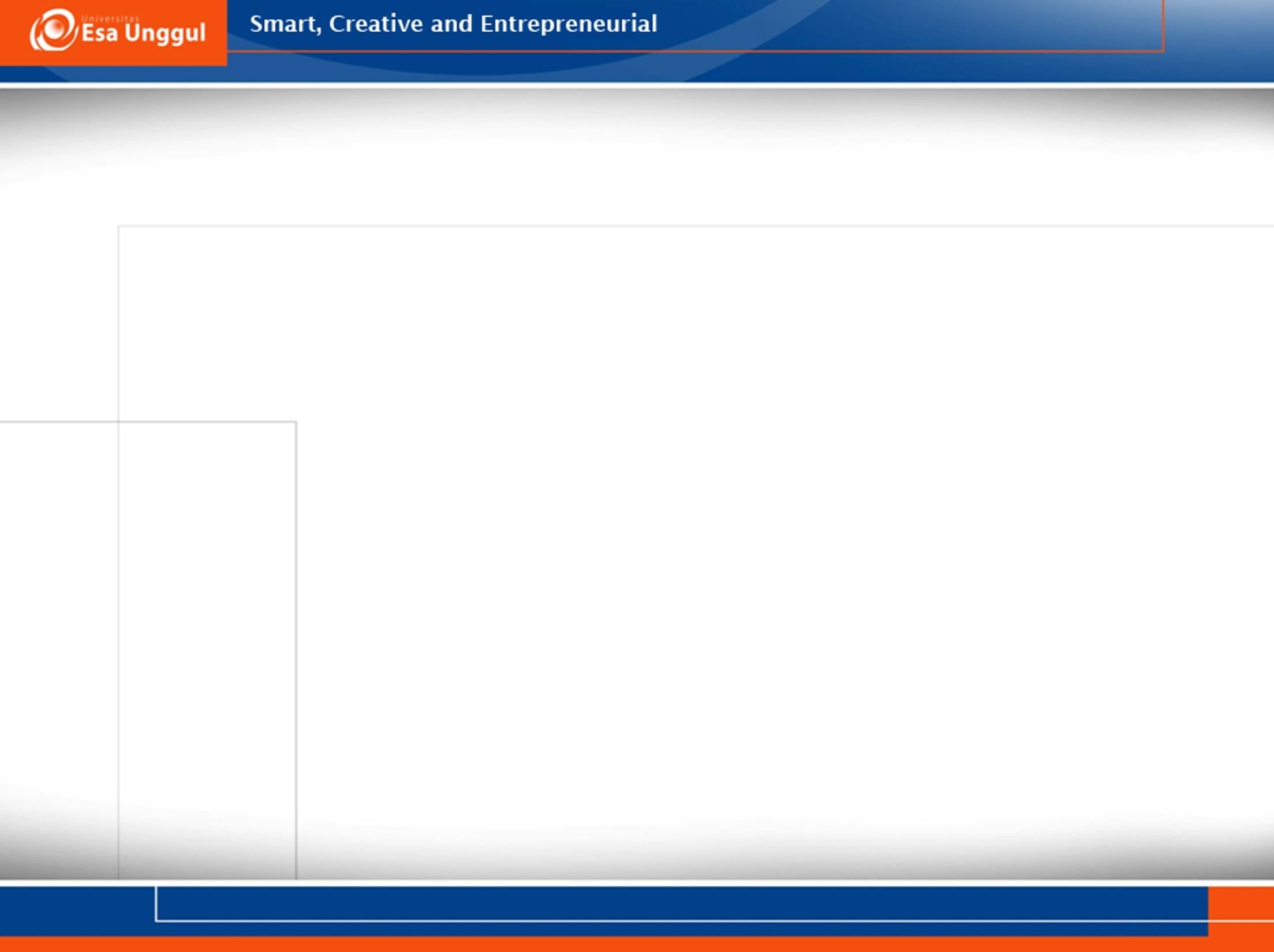 Latihan Pencatatan
Membahas observasi oleh kelompok.
Latihan pengamatan thd fragment film.
Latihan transkripsi melalui pencatatan terstruktur.
10/8/2016
wien/psi-obs/2016
22